RDM-2020-0070-Smart_Tourism_Data_and_Ontology
Smart Tourism Services and Data Model
Group Name: WG1
Source: JaeSeung Song (KETI), Namdon Kim (GSIF) 
Meeting Date: 2020-10-13
Agenda Item: TBD
Contents
A smart city project focusing on Smart Tourism
Planned IoT services
A way forward
2
Smart Tourism
Gangneung where 2018 Winter Olympic was held has started a smart city project that focus on Smart Tourism. 
The Gangneung area is specialized in tourism
Started a new project
SW Convergence Cluster for Smart Tourism
Duration: April. 2020 ~ Dec. 2024 (57 months)
Participants: GSIPA, GICA, Gangneung wonju univ. 


Budget: $16,000,000 
Description 
Trial smart tourism services
Global networking (joint research, smart tourism forum, etc.)
Smart tourism open labs
Open calls for smart tourism services
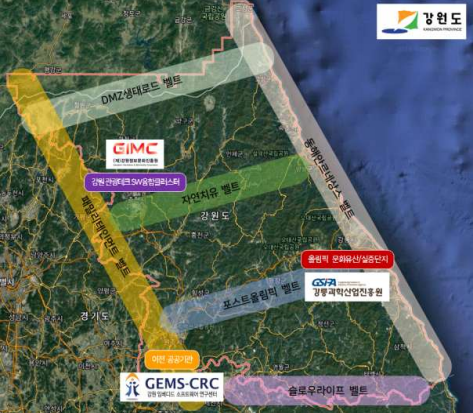 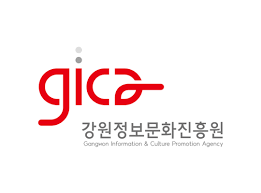 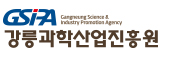 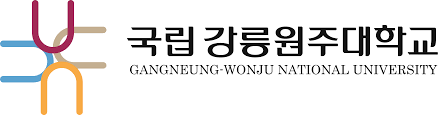 Planned IoT services
Flagship data platform for smart tourism
Develop open APIs for smart tourism services
Support mashup service
Collect data from various smart tourism services as well as legacy systems
Device and platform will follow oneM2M
Smart luggage tracking service for tourists
Carrier storage system
IoT infrastructure using LoRa
Dashboard for carrier storage and movements
Cultural heritage protection service
Collect data from cultural heritage (e.g., location, temperature, etc.)
Develop training data set from collected data for AI
Customized smart tourism service
Develop IoT enabled AP
Develop and provisioning of personalized smart tour service
[Speaker Notes: 통합 경보 서비스에 대한 개념 설명]
Planned IoT services
Smart crowd sensing for the usability of tourists
Collect crowd data from tourist
Develop heatmap 
Provide recommendation services
Smart IoT platform for DMZ tourists
Collect data from accommodation around DMZ
Dashboard for DMZ tourism management
Managing products, contents, security, and foods
Smart accommodation service 
Collect data from accommodations (e.g., Hotel, Lodge)
AR/VR services
Connect various data and contents
Convert data and adding semantics for AI services
Integrate with location and crowd sensing services
Recommendation services
[Speaker Notes: 통합 경보 서비스에 대한 개념 설명]
Data model in oneM2M
oneM2M has a couple of specifications on domain specific work items
WI-0046: Vehicular domain enablement
WI-0064: Adaption of oneM2M for Smart City
WI-0070: Public Warning Service Enabler
WI-0075: Industrial Domain Information Model Mapping & Semantics Support
WI-0084: SDT based Information Model & Mapping for Vertical Industries
WI-0092: Railway Domain Enablement
WI-0094: Ontologies for Smart City Services
WI-0098: IoT for Smart Lifts
[Speaker Notes: WI 최초 목표/일정 설명
TR 완성 했고, TS 시작해야 한다]
A way forward
Two parallel activities are expected
Derive new use cases from smart tourism services
Analysis of smart tourism services in terms of data
Depending on the data set collected from Smart Tourism services, we can consider various work
Ontologies for Smart Tourism
Smart Tourism Service Enablement
Information model for Smart Tourism